Chapter 1: Introduction to Wellness Management in Hospitality and Tourism
Dr. Bendegul Okumus
Heather Linton Kelly
Copyrighted material
Learning Outcomes
Define health and wellness 
Define wellness tourism and medical tourism
Discuss the differences wellness tourism and medical tourism
Discuss the impact of wellness travel on the global economy 
Define primary and secondary wellness travellers
Identify core motivations for wellness tourism
Identify the main beneficiaries/stakeholders of wellness activities in the hospitality and tourism industry
Copyrighted material
Case Study: Bucuti & Tara Beach Resort, Aruba
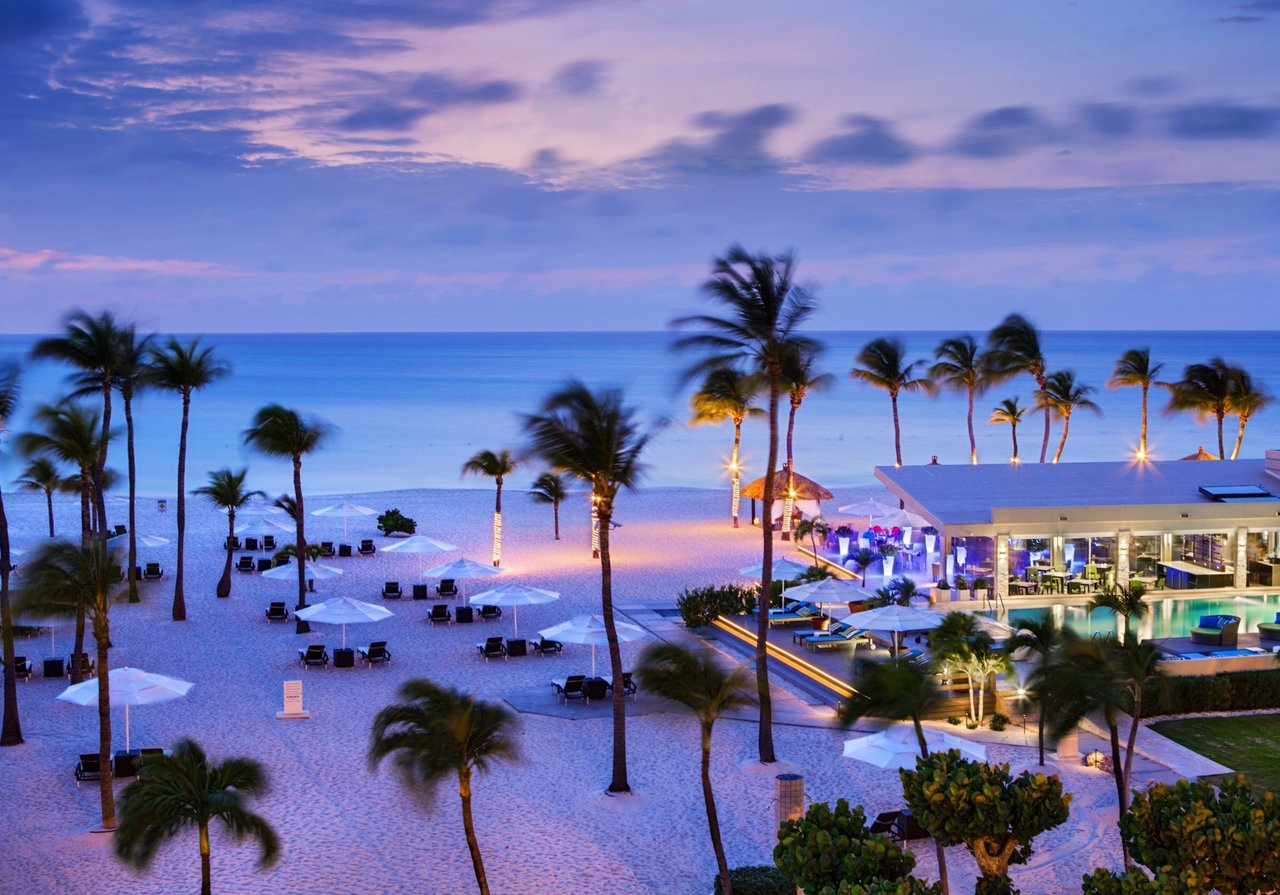 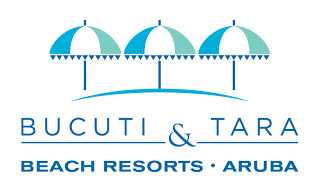 To learn more about the resort, click here.
Copyrighted material
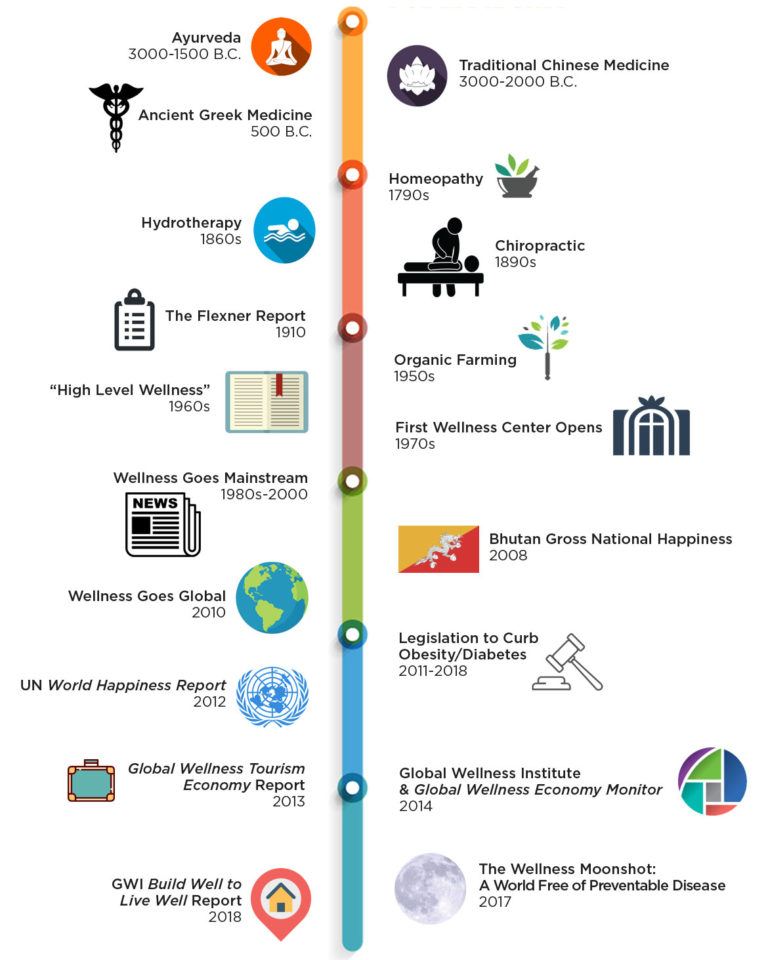 History of Wellness
Ancient wellness
Wellness defined & homeopathy developed
19th century intellectual & medical movements
20th century: Wellness spreads and get serious
21st century & beyond
Copyrighted material
Wellness Tourism
$639b
Thermal / Mineral Hot Springs
$56b
Spa Economy
$119b
The Value of Wellness
Wellness Real Estate
$134b
Traditional & Complementary Medicine
$360b
$4.2 trillion in 2017
Workplace Wellness
$48b
Fitness & Mind-Body
$595b
Personal Care, Beauty & Anti-Aging
$1,083b
Healthy Eating, Nutrition & Weight Loss
$702b
Preventive & Personalized Medicine and Public Health
$575b
Copyrighted material
What is Wellness in Hospitality and Tourism?
Any travel associated with the pursuit of maintaining or enhancing one’s personal wellbeing 
Travel can bring stress, a change in routine and location, leading to health concerns
Wellness travel encourages rest and rejuvenation, extending and discovering more healthy lifestyles, identifying authentic and transformative experiences, preventing and managing disease or illness, and overall finding meaning, connection, and joy
Copyrighted material
Primary and Secondary Wellness Tourism
Copyrighted material
The Bucket List Family
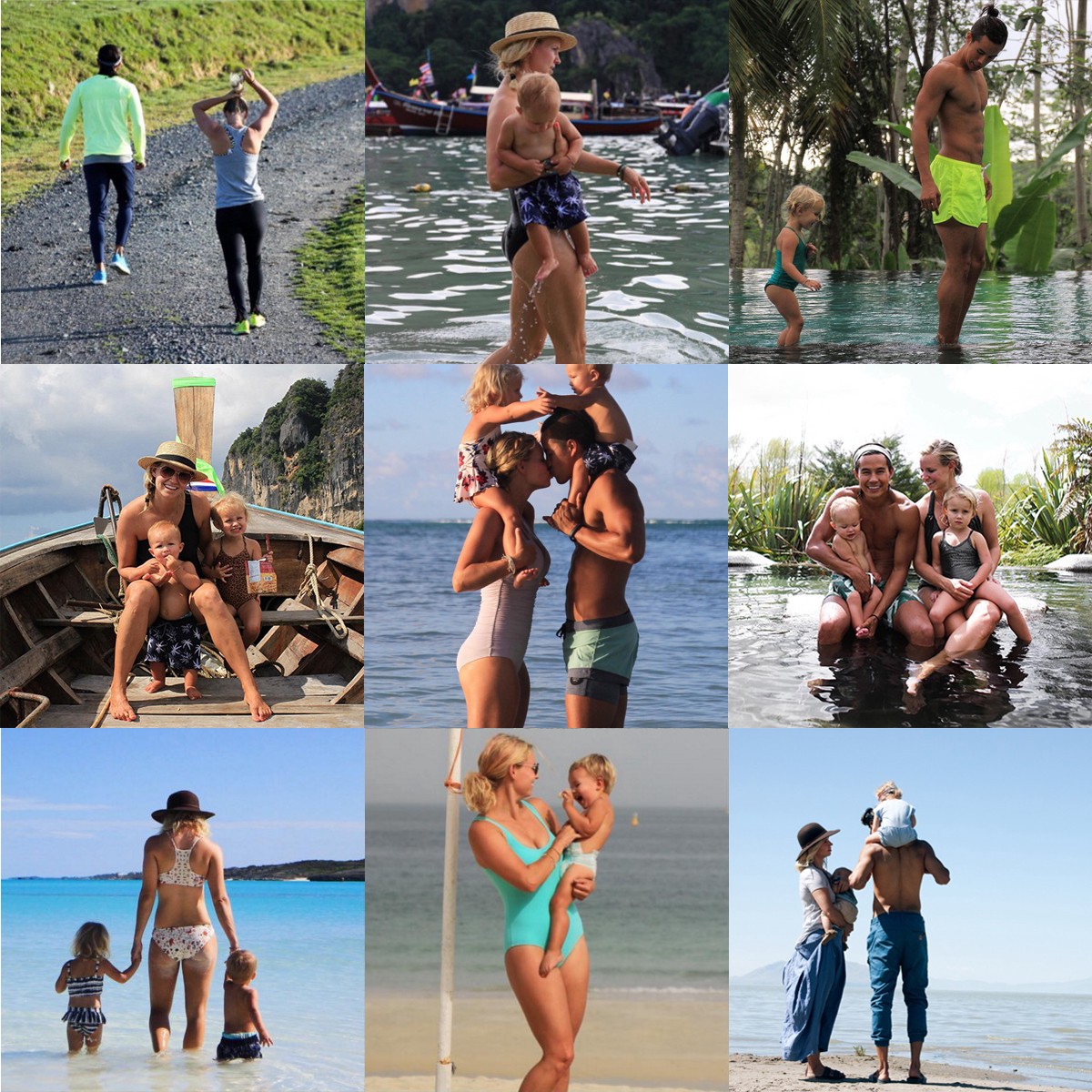 To learn more about the Bucket List Family, click here.
Copyrighted material. It belongs to Dr. Bendegul Okumus
Copyrighted material
[Speaker Notes: Photo Source: https://medium.com/@garrettgee/the-bucket-list-family-travel-workout-and-diet-plan-61660c5533a1]
Spectrum of Wellness Developments
Copyrighted material
Wellness Travel Values and Activities
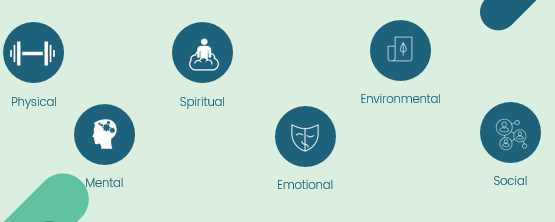 Copyrighted material
Hospitality & Tourism Infrastructure
Accommodation
Dining establishments
Destinations
Attractions
Arts & culture
Retail, gift shops, artisans
Transportation
Wellness Lifestyle
Healthy food & markets
Fitness & mind-body studios
Real estate (e.g. timeshare, vacation homes)
Nature & recreation amenities
Community & spiritual institutions
Stakeholders in Wellness Tourism
Wellness & Prevention
Spas
Health resorts & wellness retreats
Thermal/mineral hot springs
Centers for alternative medicine & integrative health centers
Government
Tourism
Health
Economic development
Investment promotion
Environment/sustainability
Social development
Copyrighted material
Top Wellness Tourism Destination Markets (2017)
Copyrighted material
Medical-Wellness Continuum
Copyrighted material
Health Continuum
Copyrighted material
Summary
List five interesting things you have learned so far:
…
…
…
…
…
Copyrighted material